Project 5: Vision Guided Mosquito Dissection for the Production of Malaria VaccineNick Greene, Mentors: Balazs Vagvolgyi, Alan Lai, Parth Vora
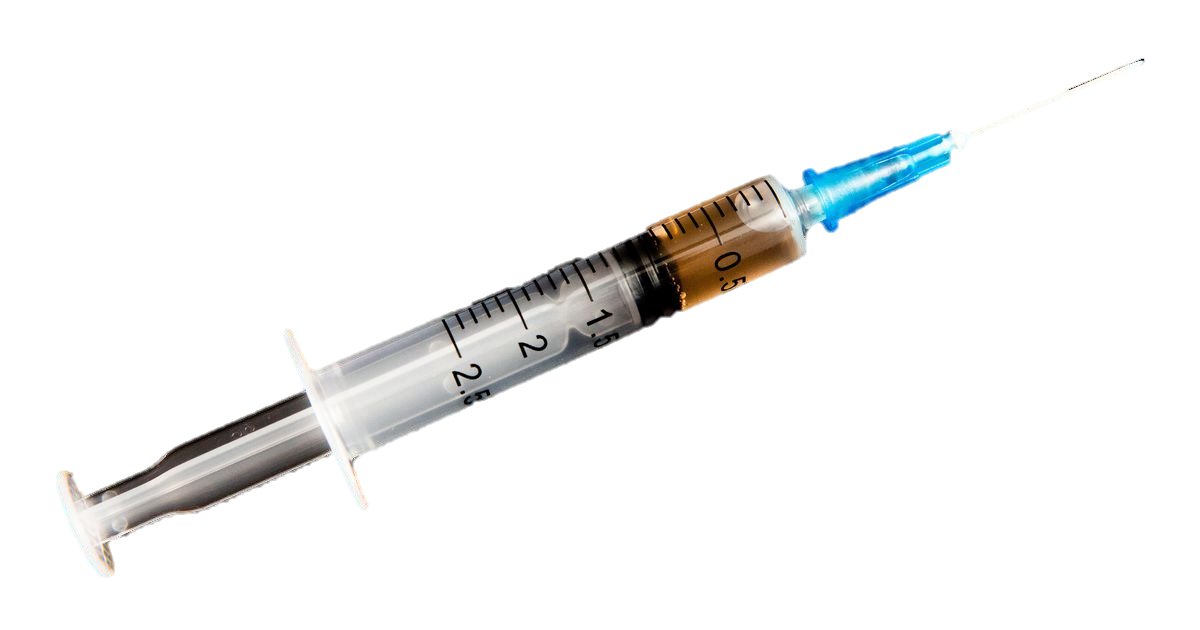 Backgound: 
Sanaria has developed practical and effective malaria vaccines which could be critical in the global fight against malaria [1] [2]
Currently, production of malaria vaccine is heavily bottlenecked by manual extraction of mosquito salivary glands
Ongoing development of an automated robot system for the mosquito salivary gland extraction
Project Aim:
Provide important computer vision algorithms for multiple tasks within the robotic mosquito dissection system. The tasks involve the cutting, squeezing, and cleaning stations shown below.

Significance:
The computer vision methods are essential for
monitoring and for reliable and efficient operation.
The system could eventually lead to significantly
higher production of malaria vaccine
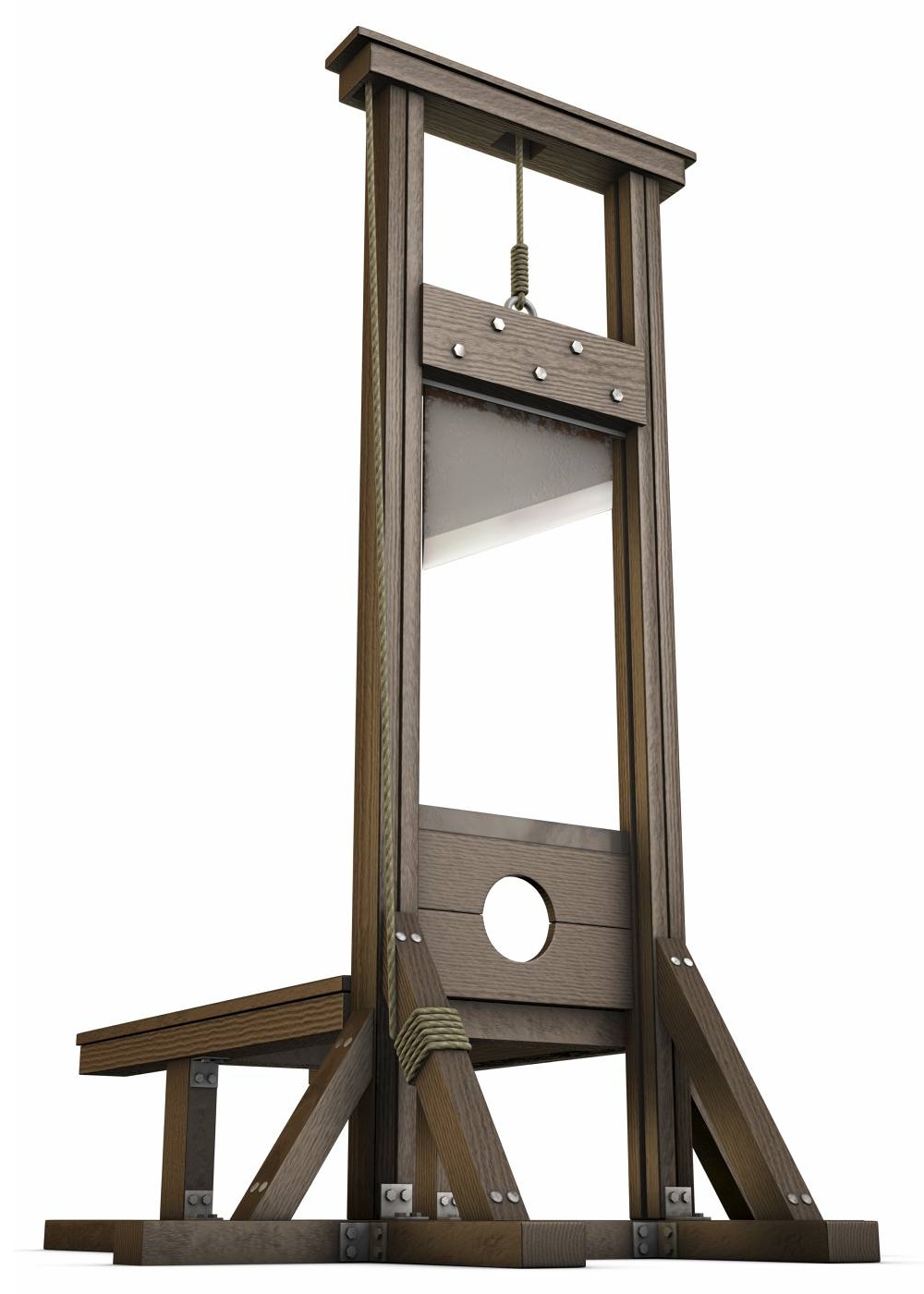 Source: JHU
Source: JHU
Source: JHU
Source: JHU
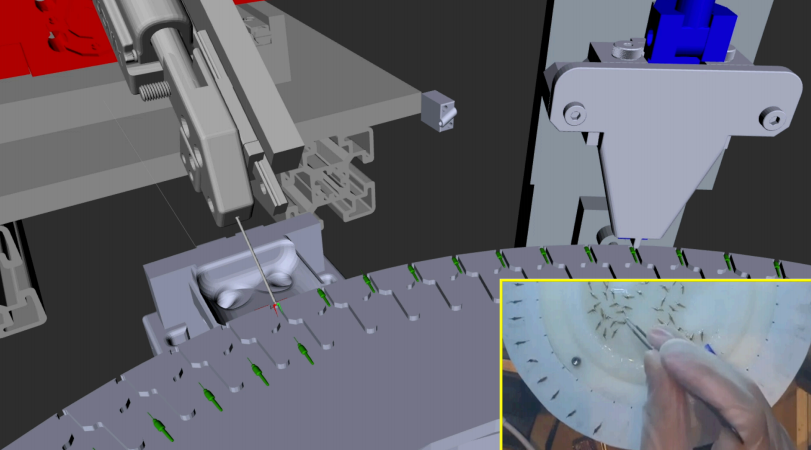 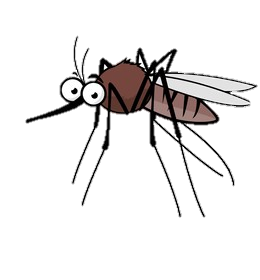 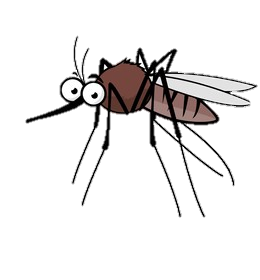 Squeezing Station
Cutting Station
3D Model of the system
Cleaning Station
Cartoon Sources:
https://evil.fandom.com/wiki/Guillotines
https://www.shutterstock.com/image-vector/cartoon-mosquito-character-vector-illustration-285430751
https://www.cnet.com
[1] Jongo et al. 2018
[2] Sanaria
Project 5: Vision Guided Mosquito Dissection for the Production of Malaria VaccineNick Greene, Mentors: Balazs Vagvolgyi, Alan Lai, Parth Vora
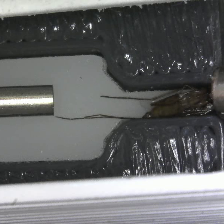 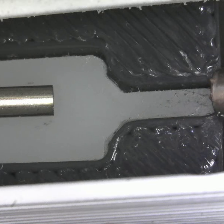 Methods : 
Deep learning and classical image Processing methods applied to cleaning detection tasks.
Classical image processing applied for volume estimation of the extrudate squeezed out from the mosquito
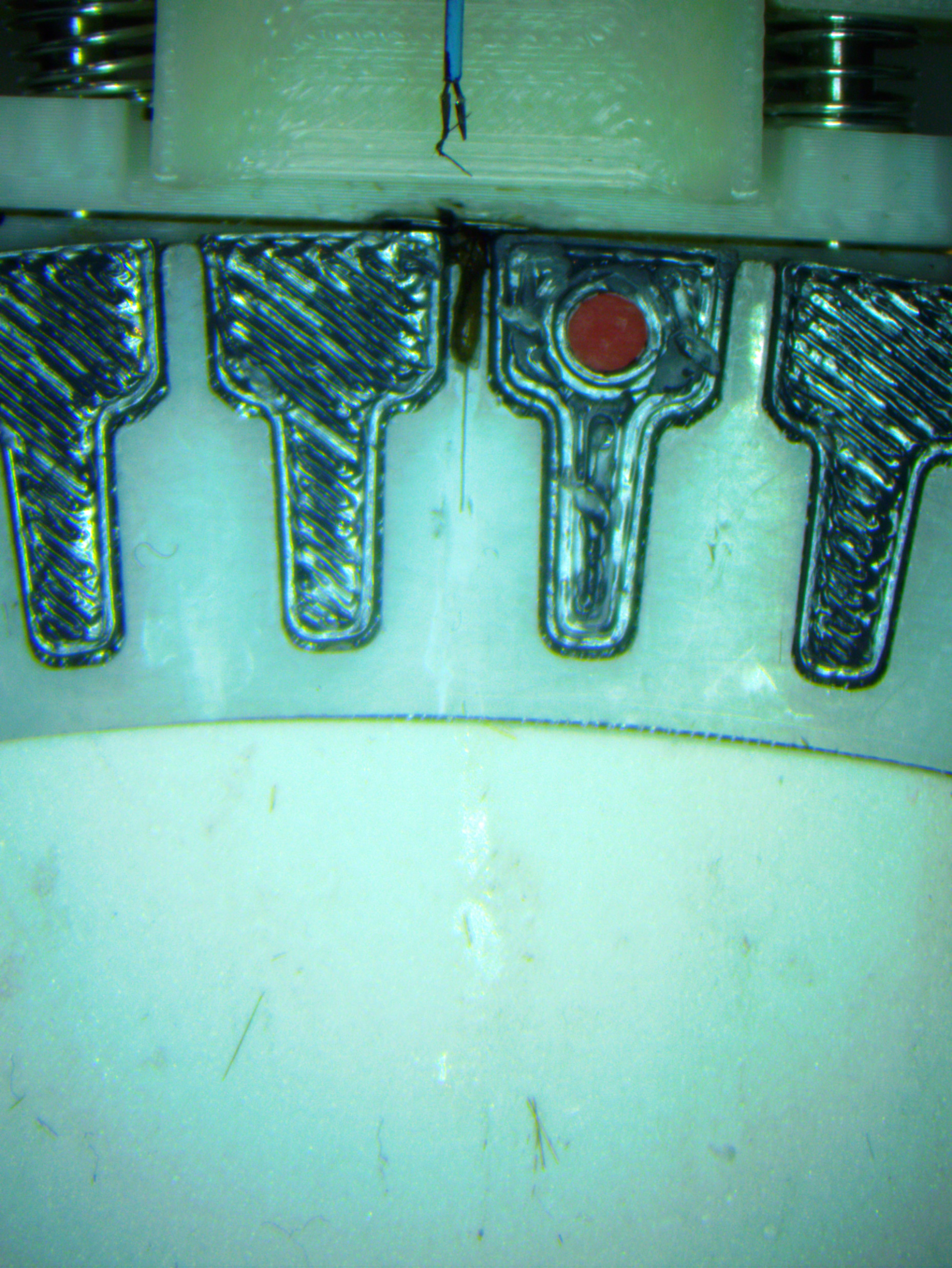 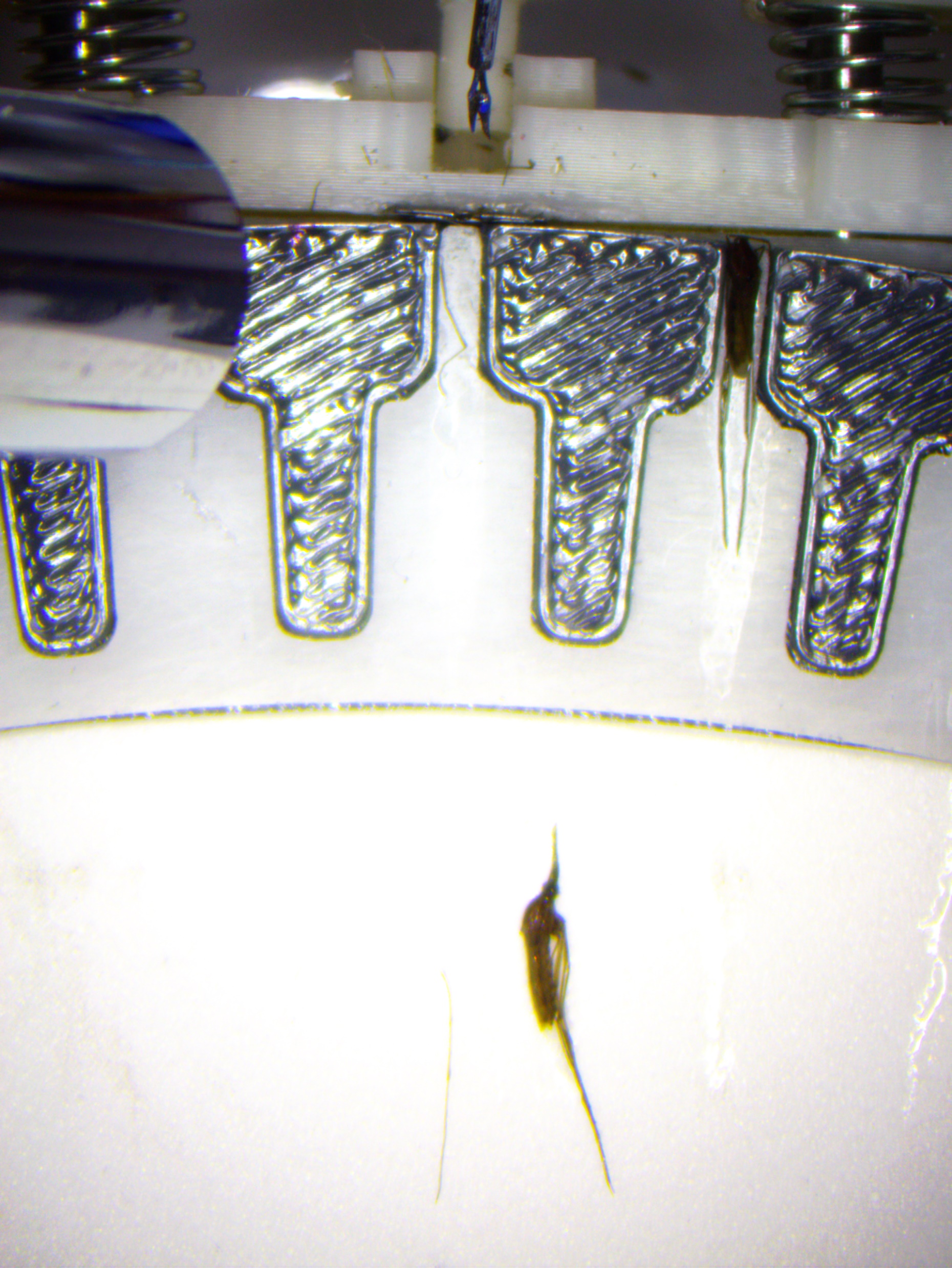 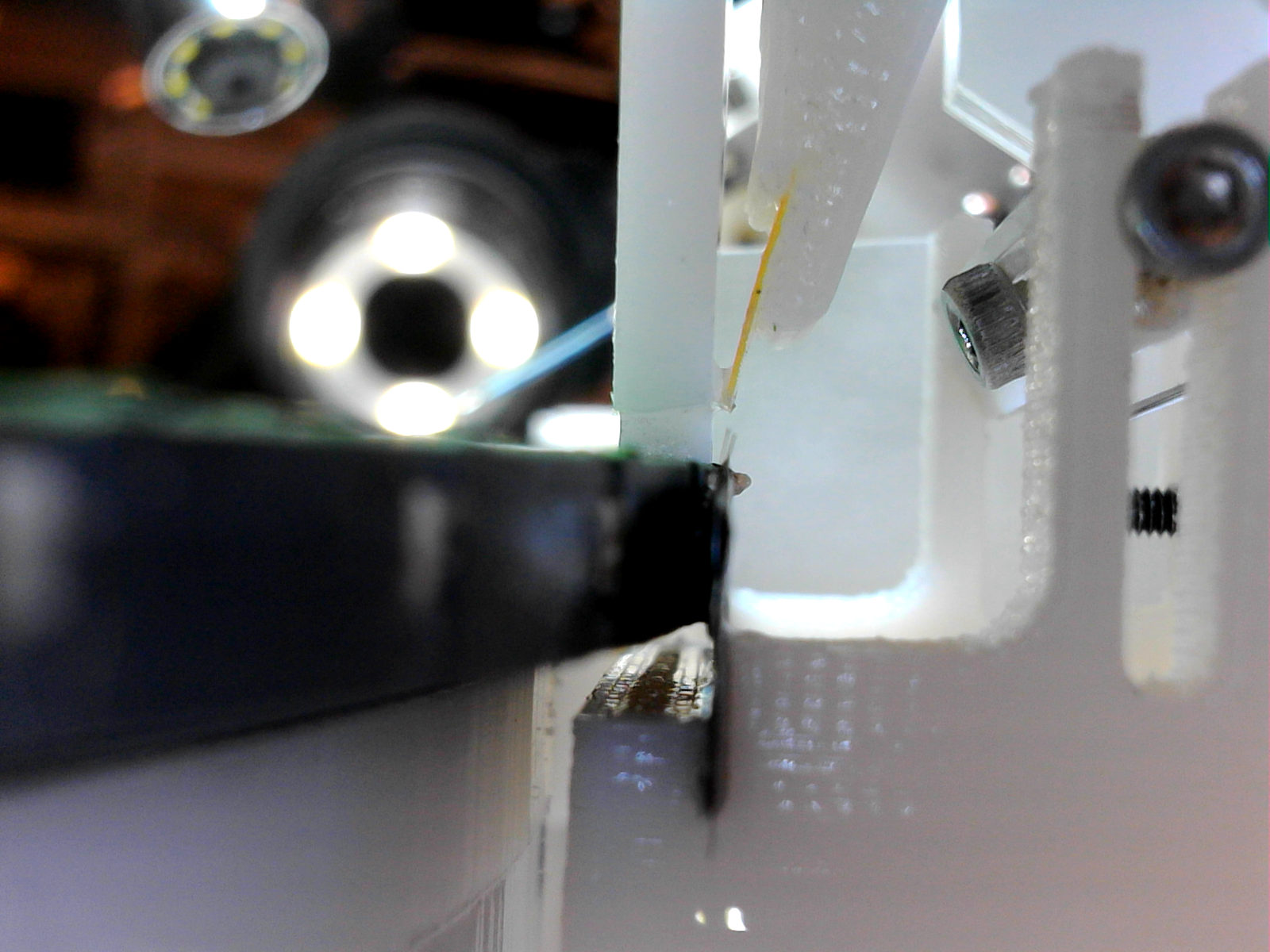 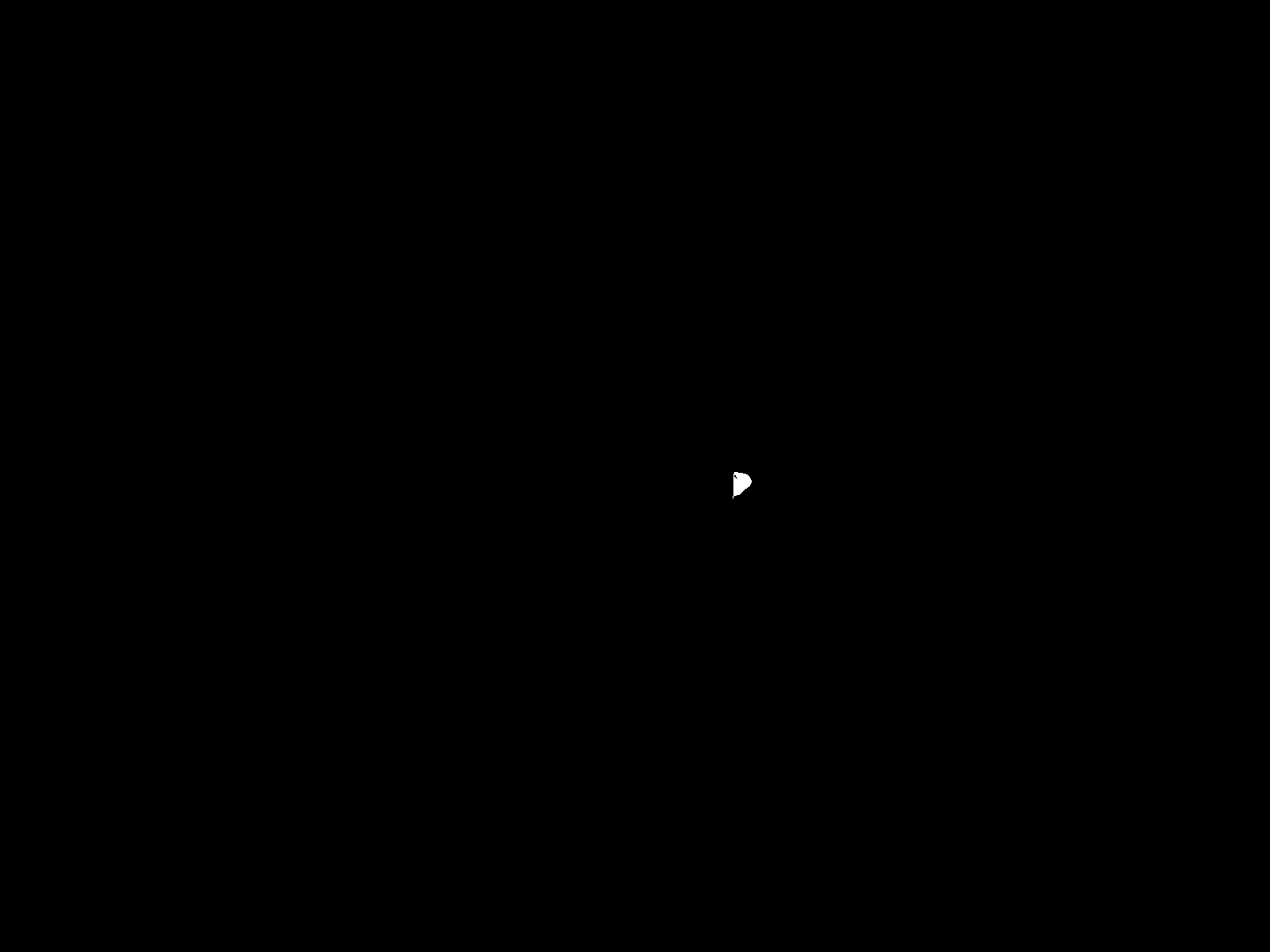 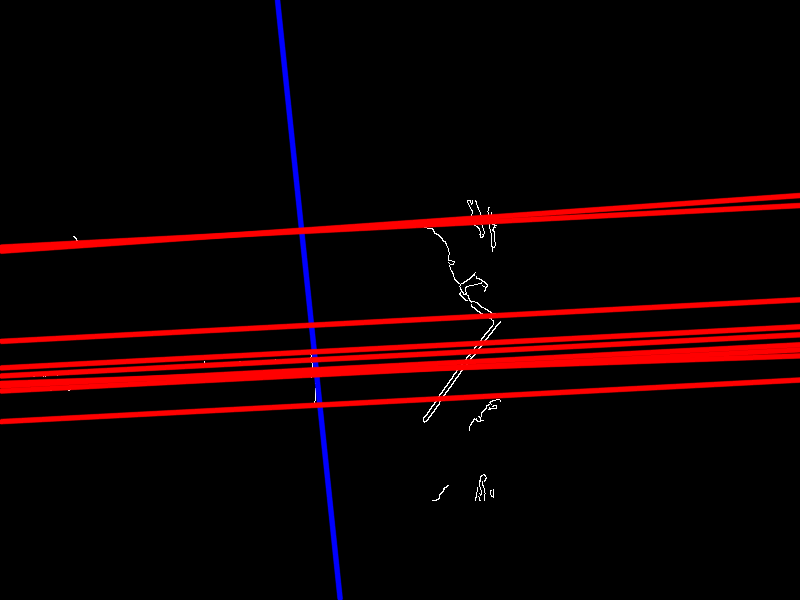 Deep Learning Training Images
Squeezing Station Exudate Segmentation
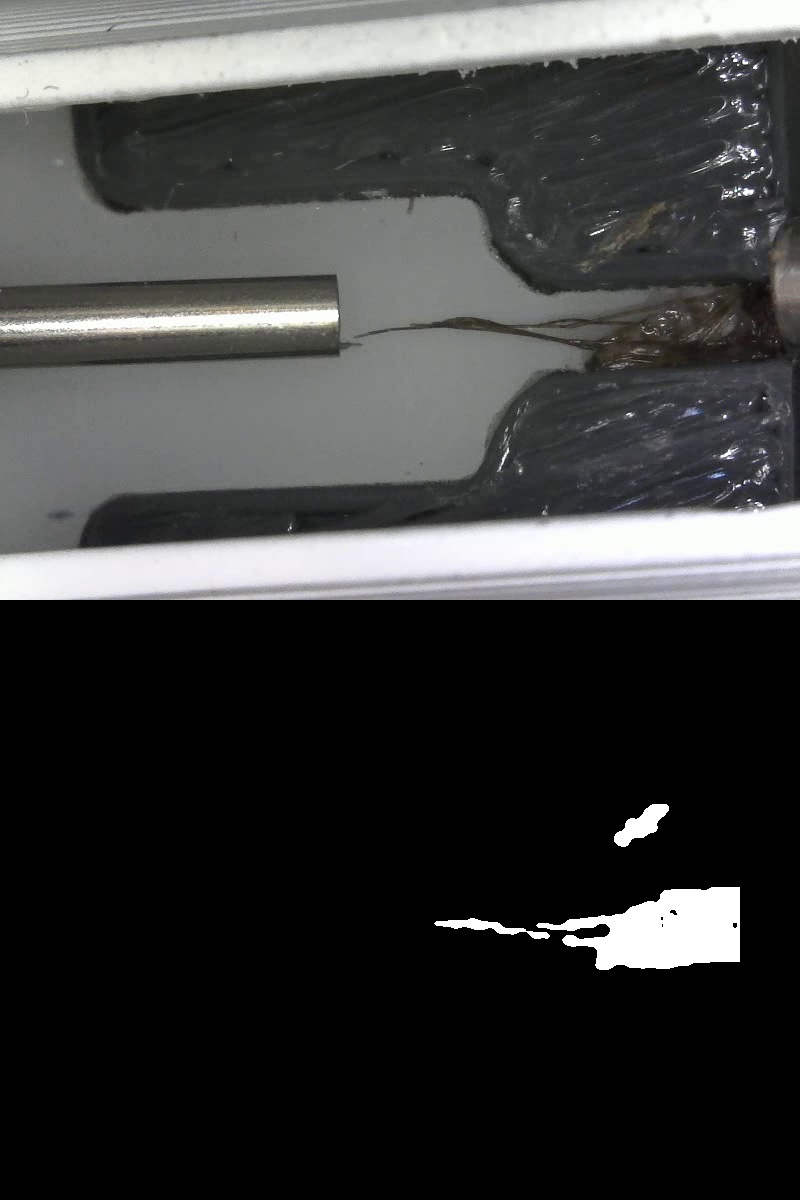 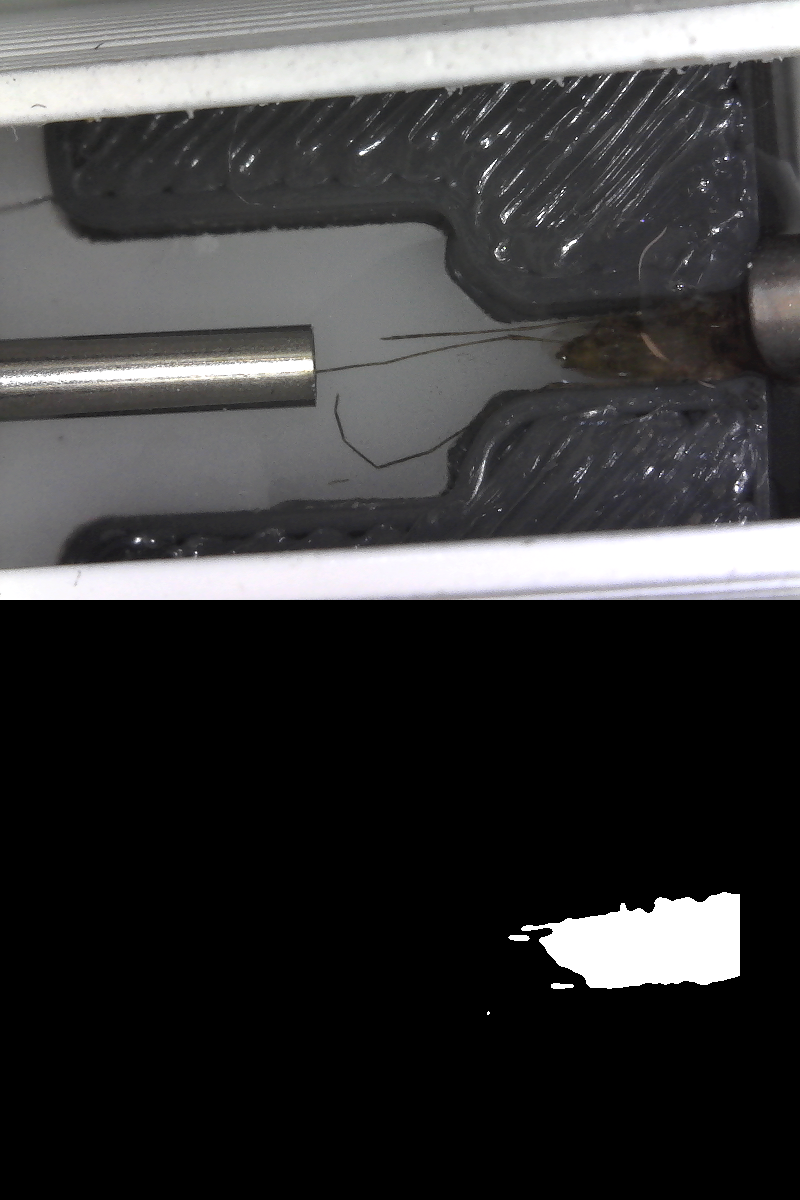 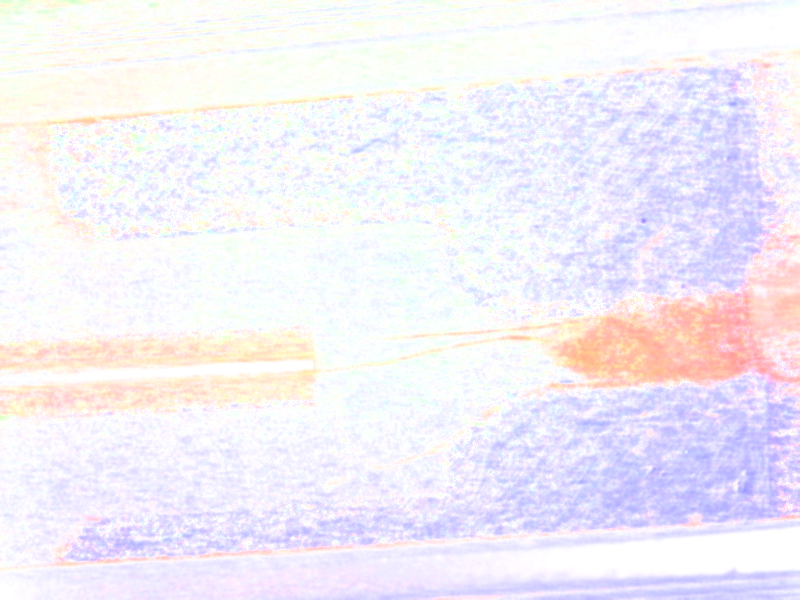 Cleaning Station Mosquito Segmentation Pipeline
All Images from JHU